La Trade Gateway Plateforme
	Un ensemble d’outils pour la promotion du commerce intra-Arabe et au delà
Nathalie GRAND, Economic Affairs Officer, ESCWA
Rabat, 22-23 Novembre 2021
Le portail
Le portail fournit une vue d'ensemble complète et multidimensionnelle des principaux problèmes commerciaux affectant des domaines tels que
1. problèmes d'accès au marché
2. problèmes de performance commerciale
3. négociations commerciales
4. et autres questions pertinentes
Le portail
Pour ce qui est des problèmes d'accès au marché
le portail fournit des outils et des informations
1. accords commerciaux, y compris le texte même de l'accord,
2. couverture et analyse des questions de facilitation du commerce
3. outils interactifs pour évaluer les coûts commerciaux
4. ainsi qu'un examen des informations logistiques affectant le commerce
Le portail
Sur les questions de performance commerciale
le portail fournit des outils dynamiques et interactifs tels que
1. le portail des flux commerciaux, qui fournit des données détaillées sur les flux commerciaux dans la région,
2. SIMAEI, un outil interactif pour évaluer l'IR dans la région
3. ISPAR, un outil qui permet aux décideurs politiques de suivre l'impact des problèmes affectant le commerce sur le classement national d'un pays sur de nombreuses dimensions, tel que mesuré par les indices internationaux
Le portail
Pour les négociations commerciales
la passerelle donne accès à
1. l'Arab Economywide Trade Simulator 
2. qui permet aux décideurs politiques d'entreprendre des simulations sur les tarifs appliqués et d'autres coûts commerciaux en utilisant un large choix de secteurs et de partenaires. 
3. Les décideurs pourront également utiliser la passerelle pour analyser les politiques de concurrence.
Le portail
Ces outils et d'autres informations sur la passerelle peuvent être utilisés par les décideurs et les entreprises privées.
Pour les décideurs, 
cela peut aider à concevoir des stratégies appropriées de promotion des exportations 
sur des marchés sélectionnés de manière à rendre les nouvelles préférences et opportunités commerciales utiles aux opérateurs privés. 
Il peut également aider les décideurs à moderniser les accords 
et/ou à mettre en œuvre des politiques de réponse pour réduire les défis et augmenter les opportunités commerciales.
Le portail
Ces outils et d'autres informations sur la passerelle peuvent être utilisés par les décideurs et les entreprises privées.
2. Pour les entreprises privées, 
la passerelle représente une pléthore d'informations et d'outils qu'elles peuvent utiliser pour comprendre les problèmes commerciaux dans la région et
 comment cela affecte leurs propres entreprises, 
mais également pour identifier les opportunités et les marchés pour leurs biens et services.
Le portail
Au final
L'Arab Trade Gateway n'est pas seulement un fournisseur de données, 
mais il va au-delà 
en fournissant des évaluations détaillées et plausibles des programmes d'intégration commerciale 
et d'autres outils politiques interactifs
 qui peuvent conduire à l'élaboration de politiques commerciales efficaces 
et améliorer les relations commerciales dans la région.
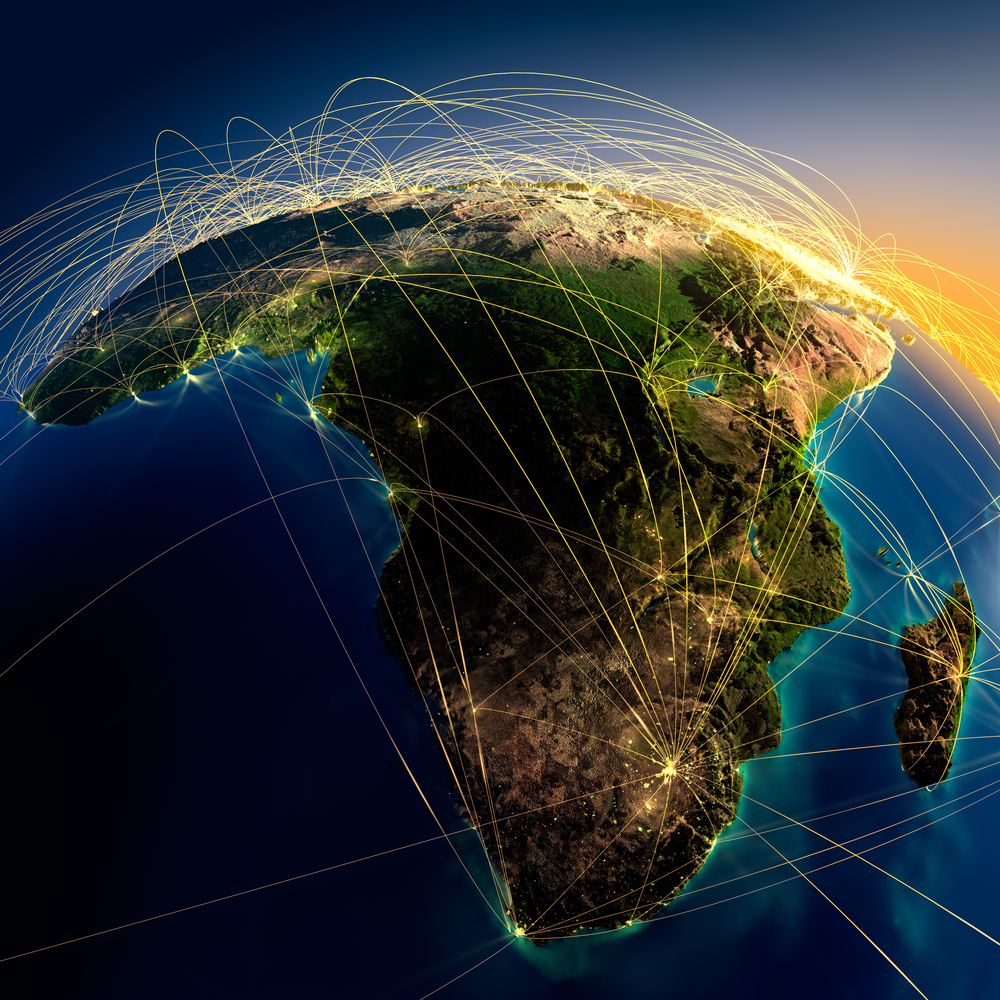 MERCI!
grand@un.org